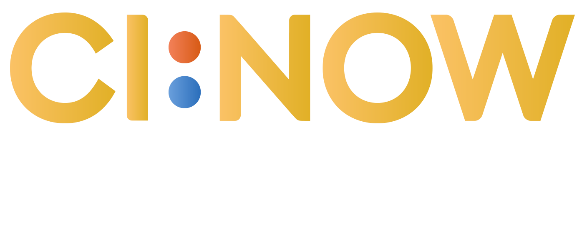 Coding to Create 100+ Visualizations with the click of a button
Paulina Cano McCutcheon
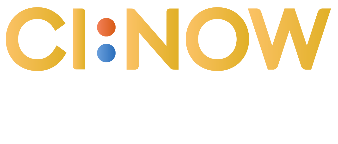 Integrating Automation into ACS Processing
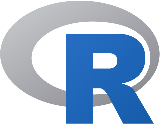 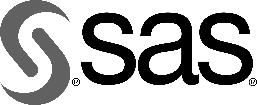 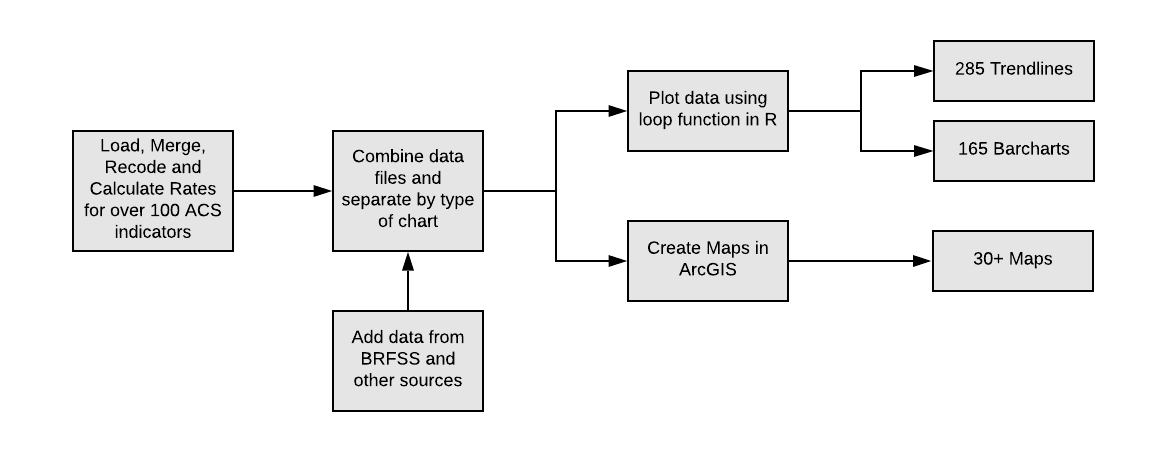 Example of File Generated for Trendlines
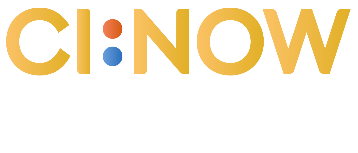 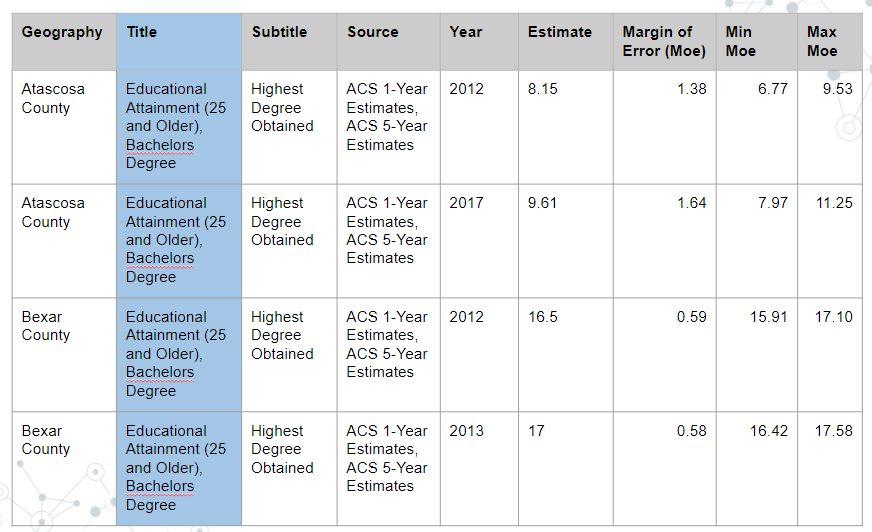 Output
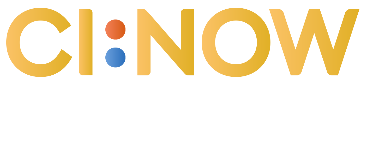 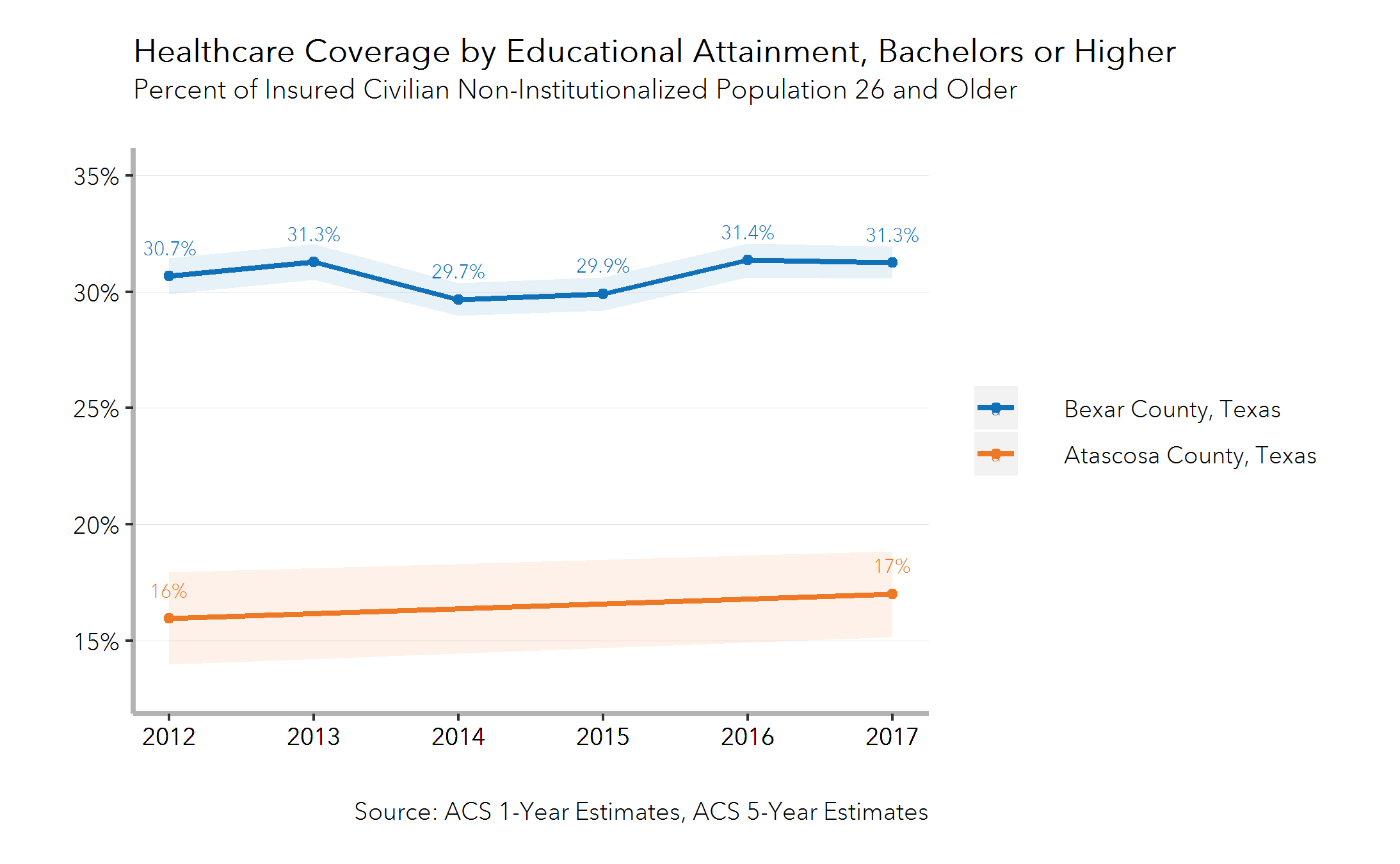 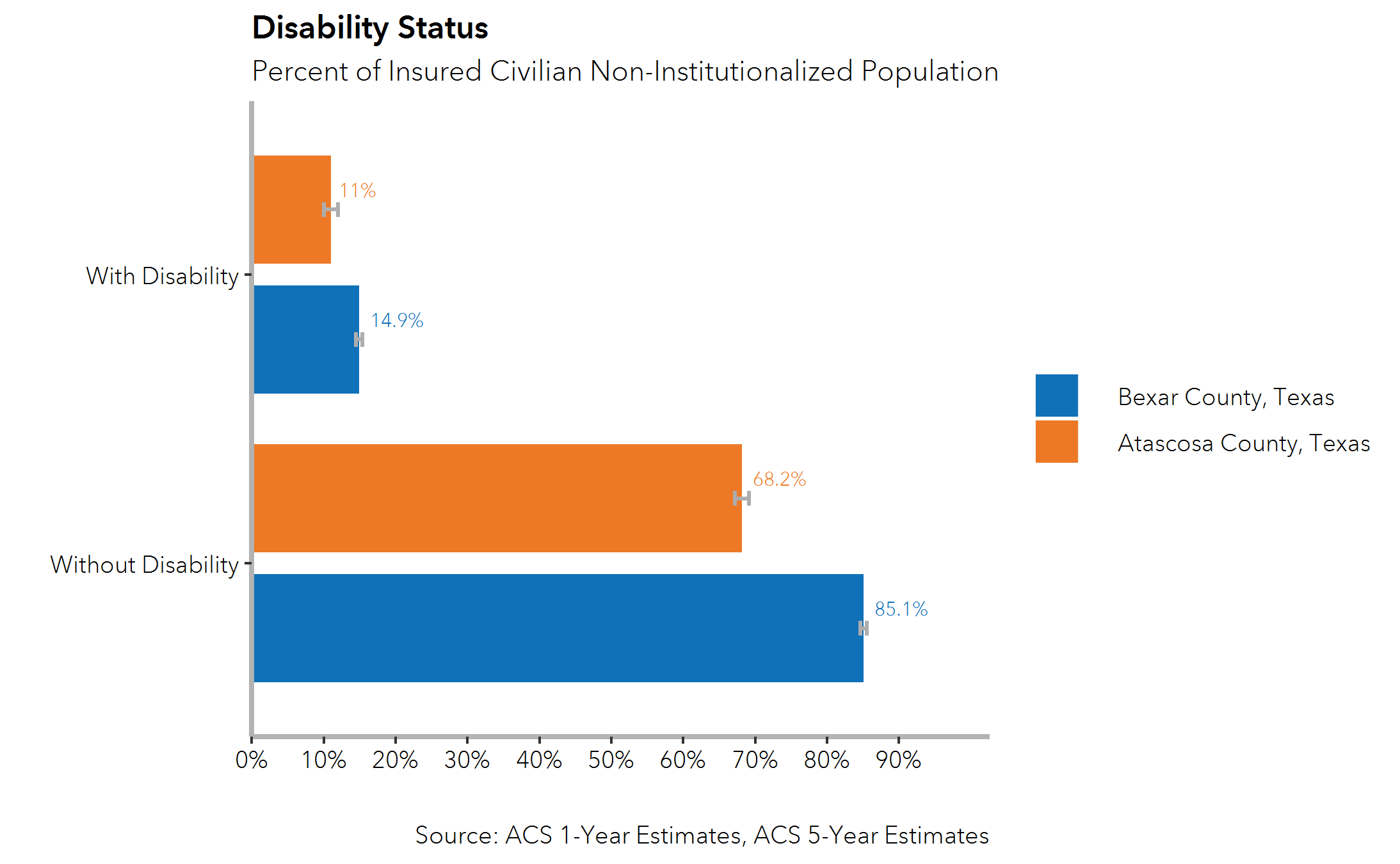 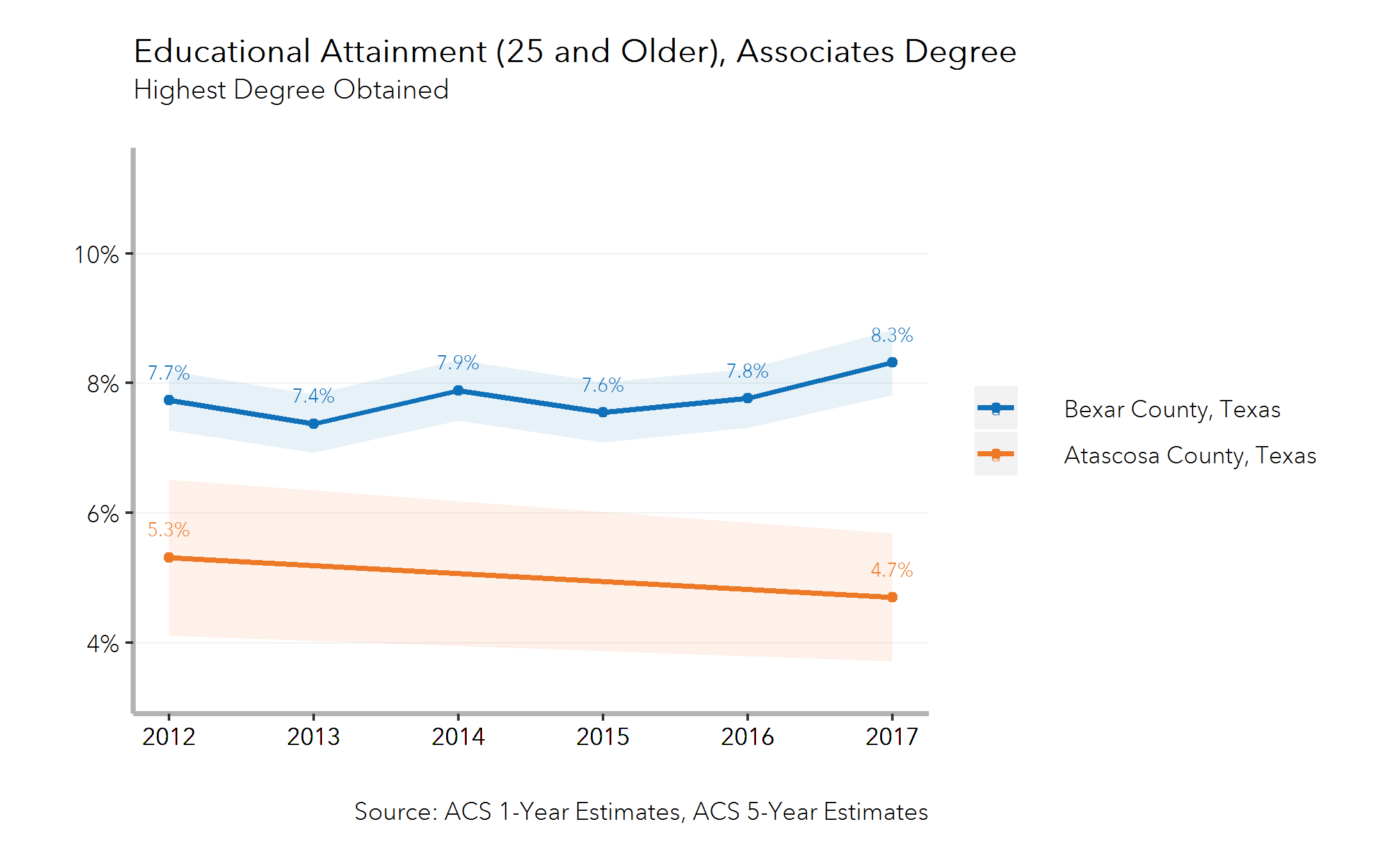 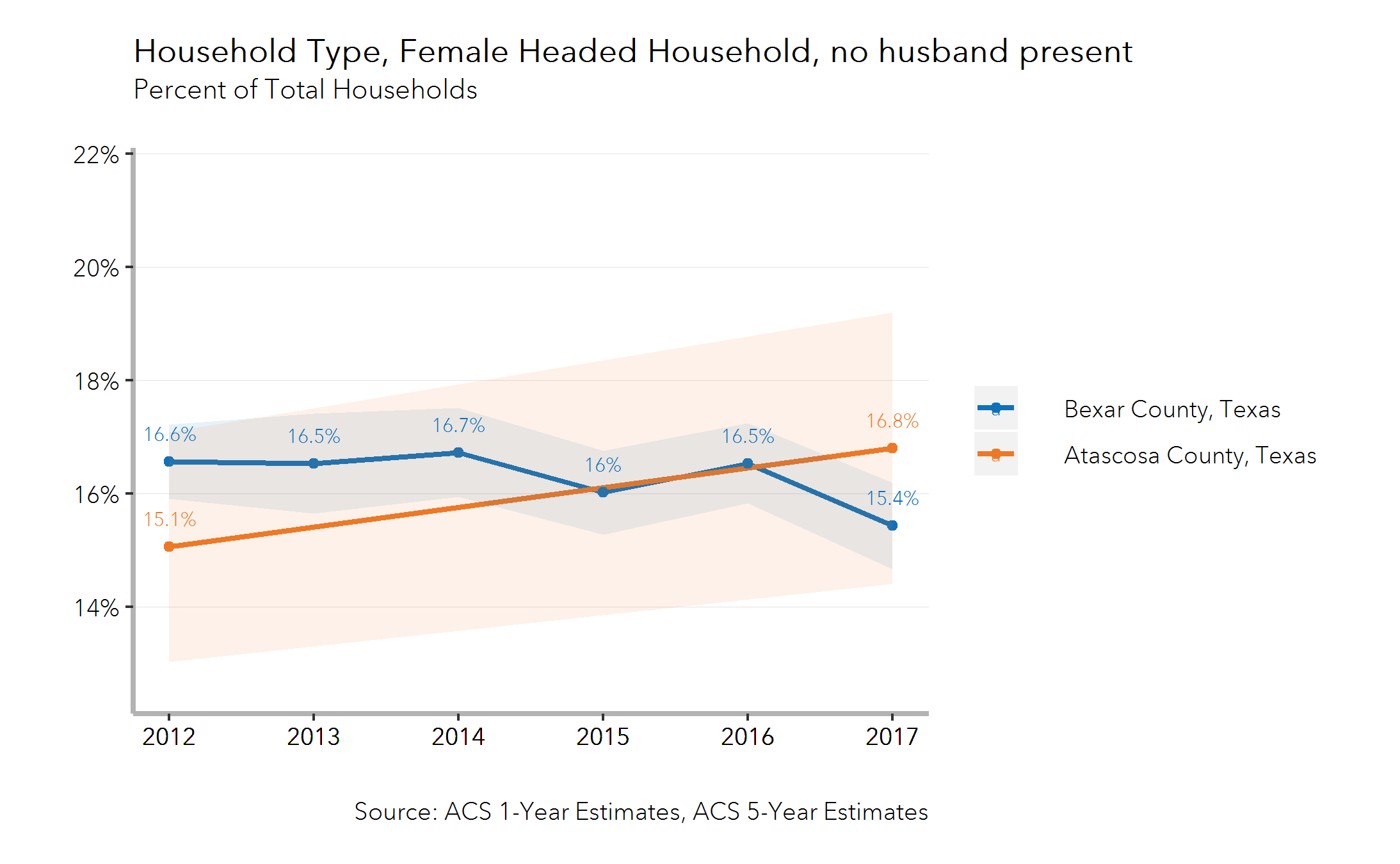 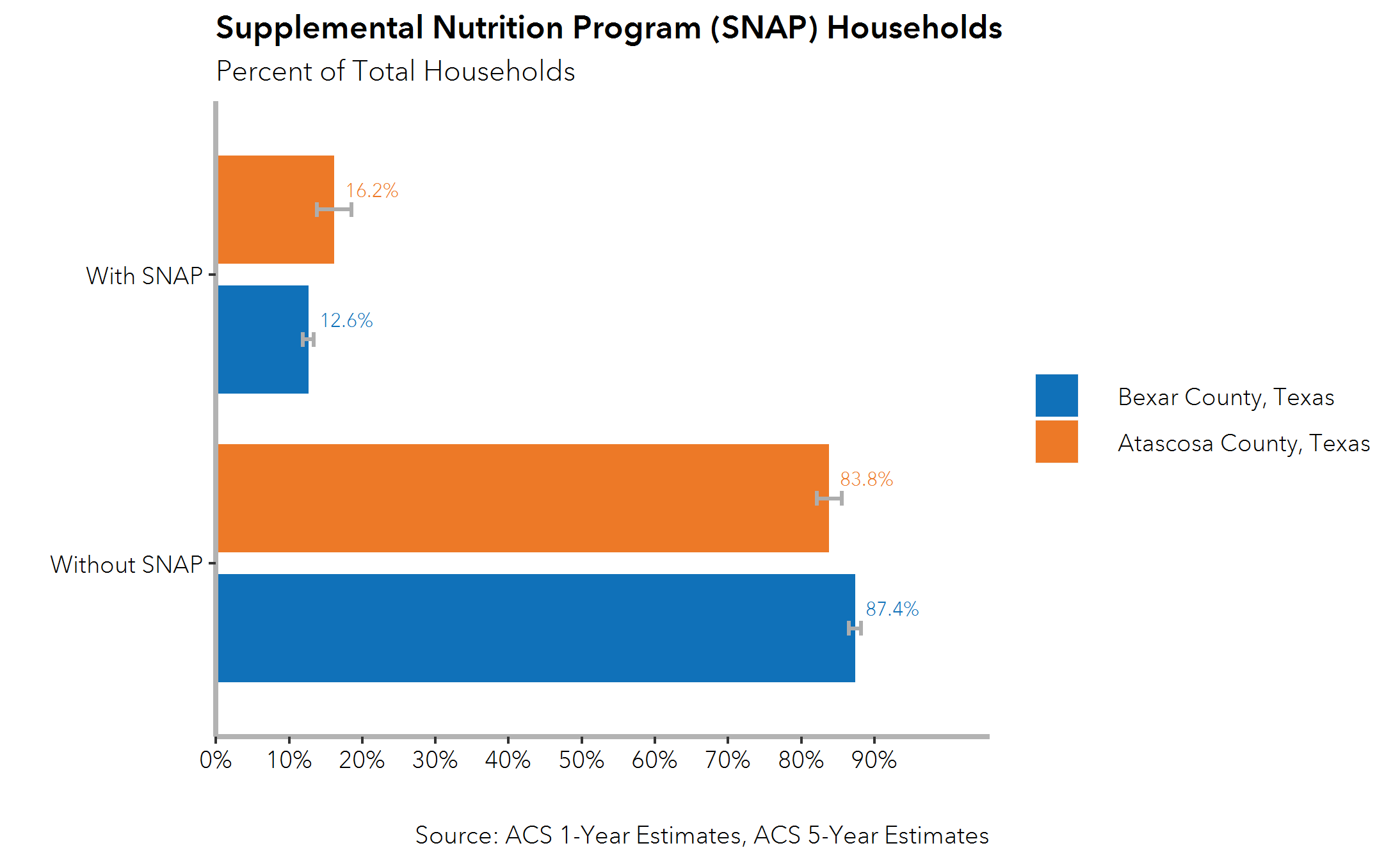 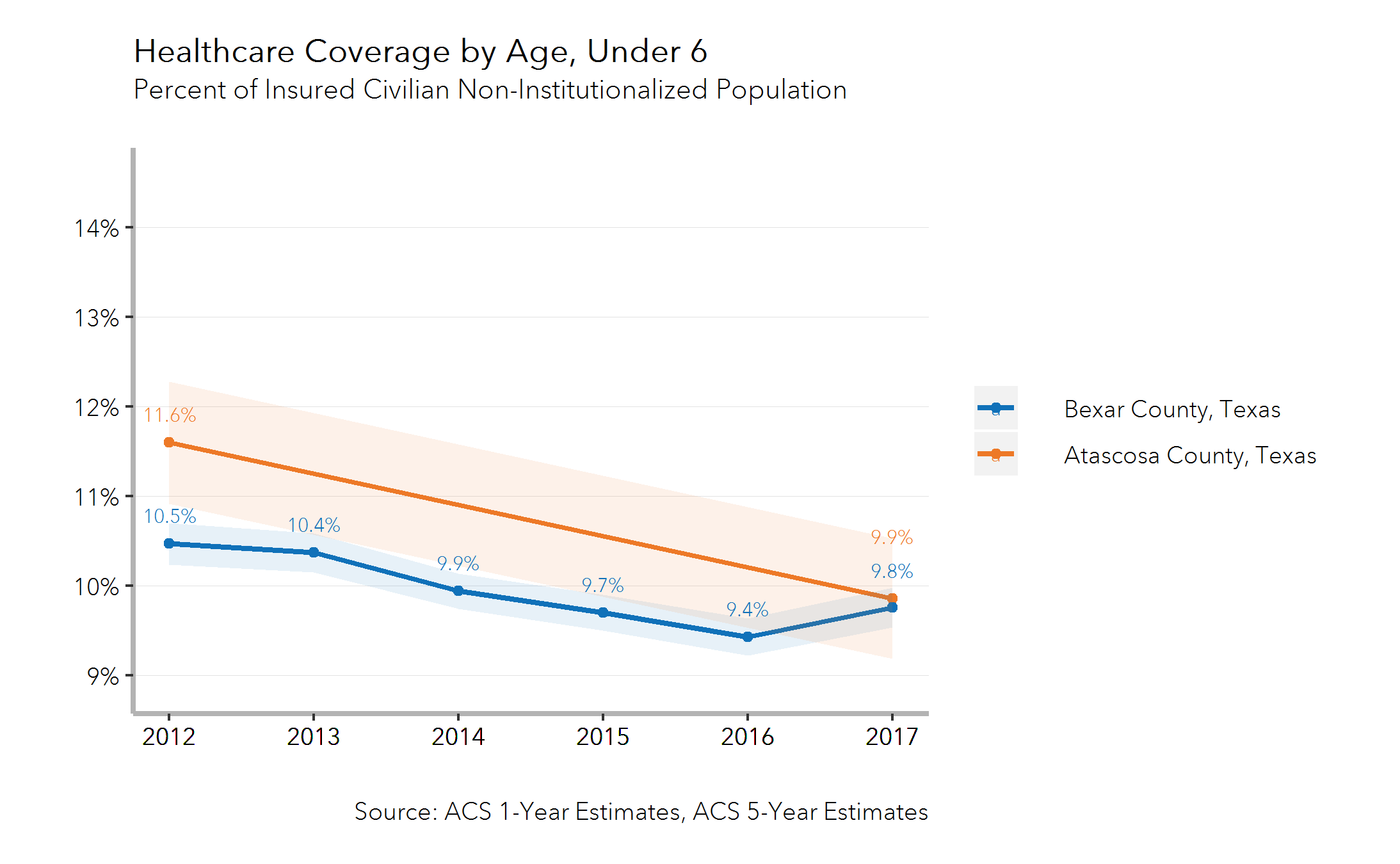 R Loop
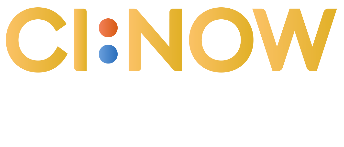 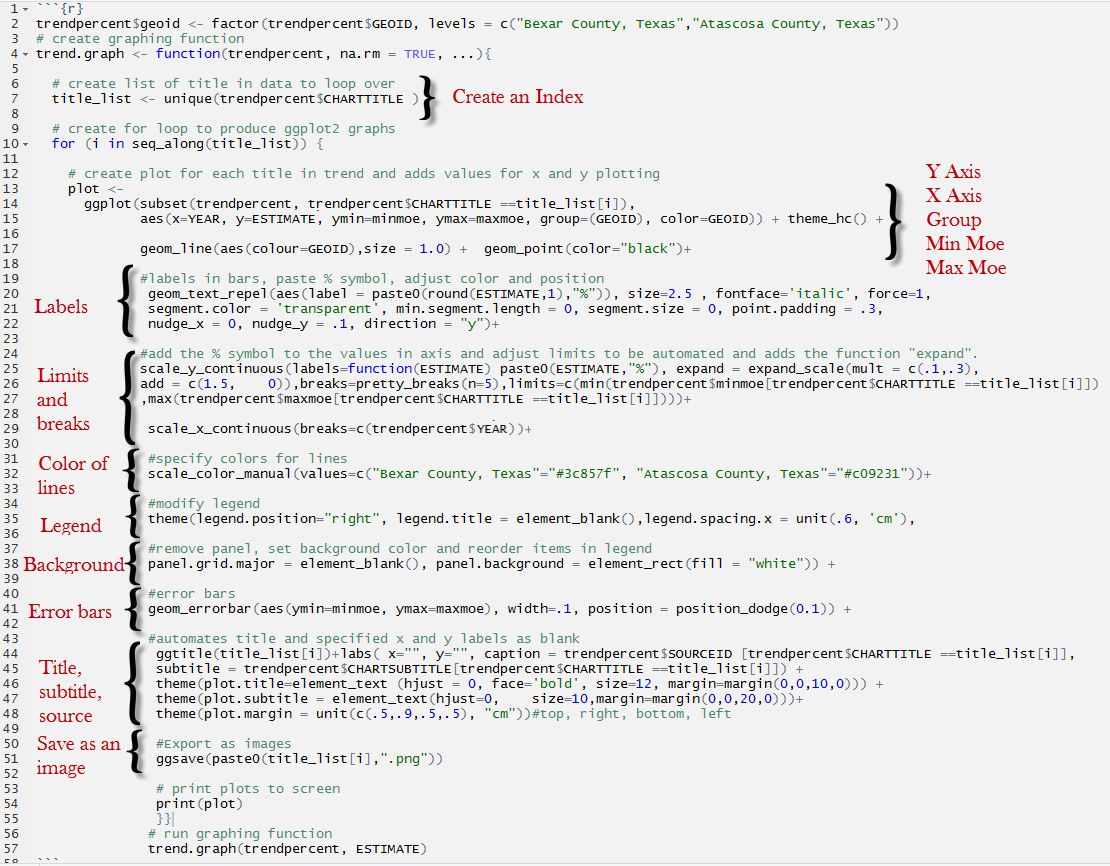 Create Index 
Add R function “for” to generate a loop
Customize:
 X and  Y axis, labels, limits and breaks, colors of the lines, legend, background, error bars, title, subtitles and source
Reviewing Plots and Maps using Google Slides
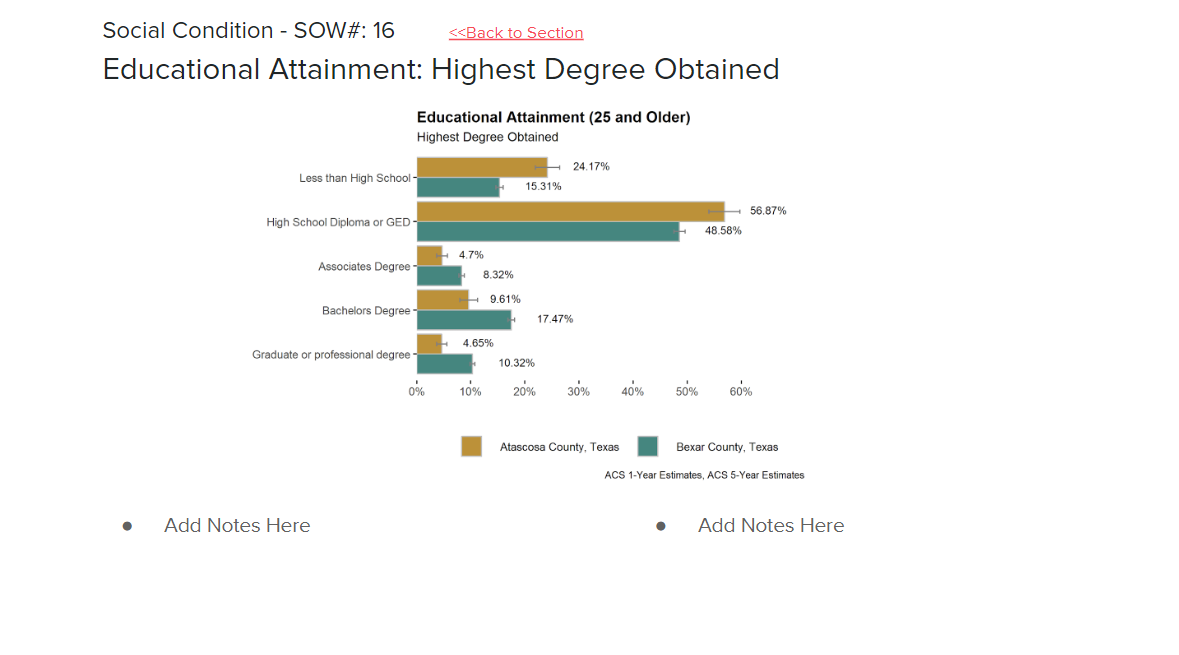 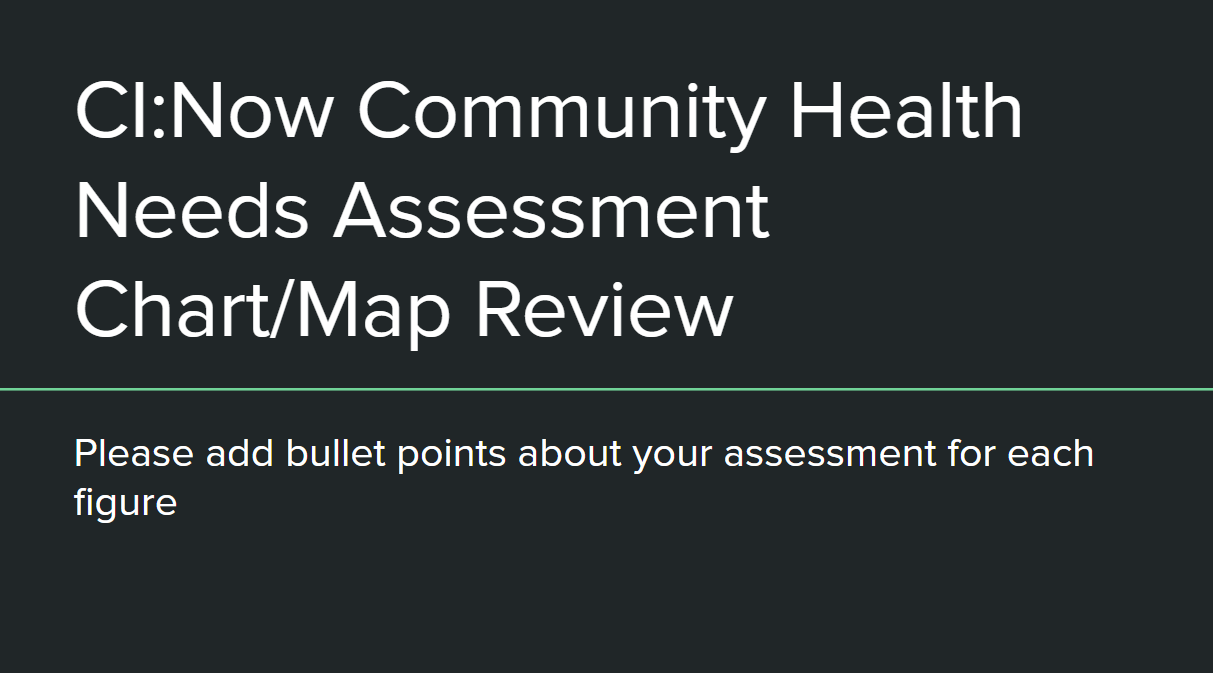 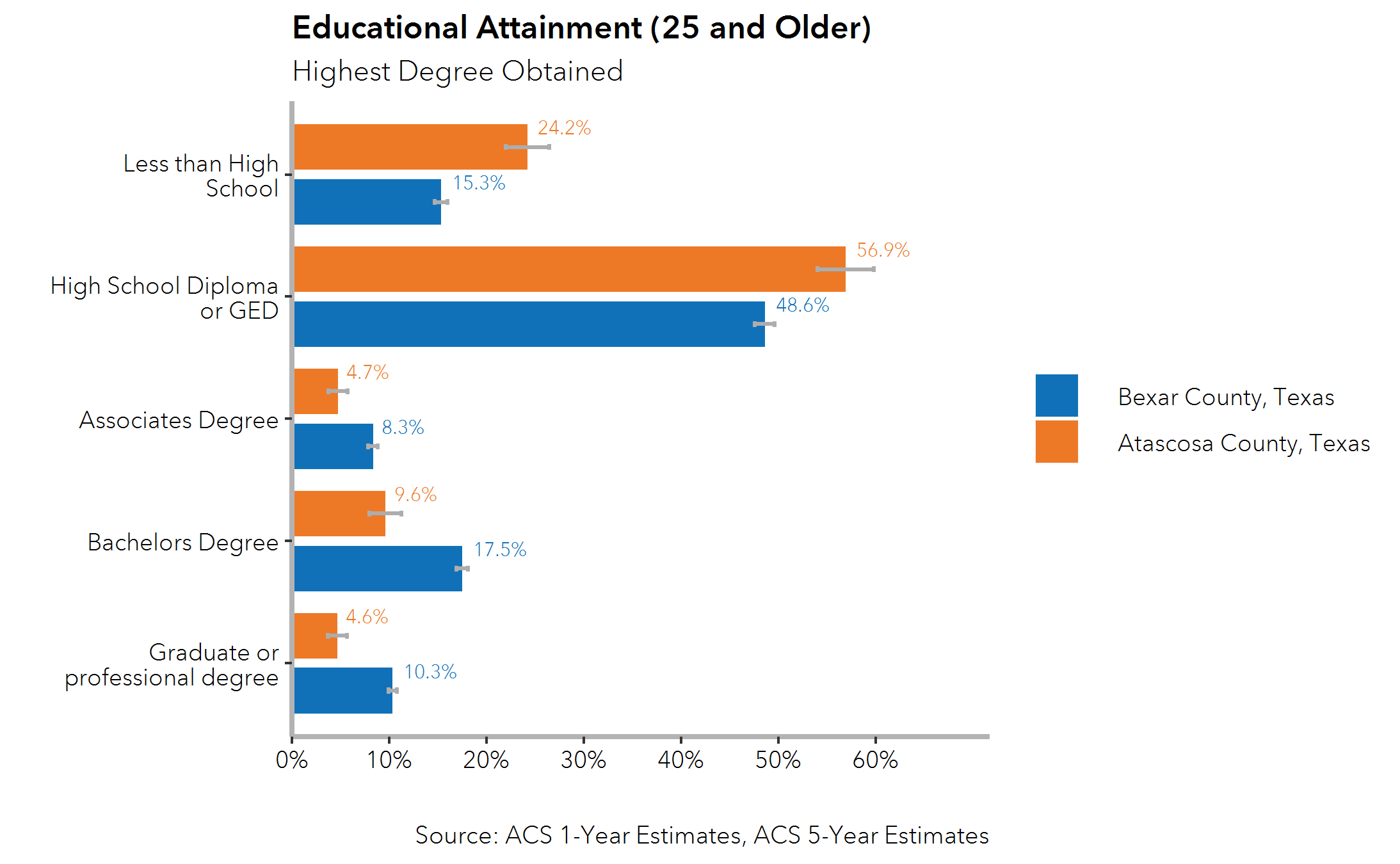 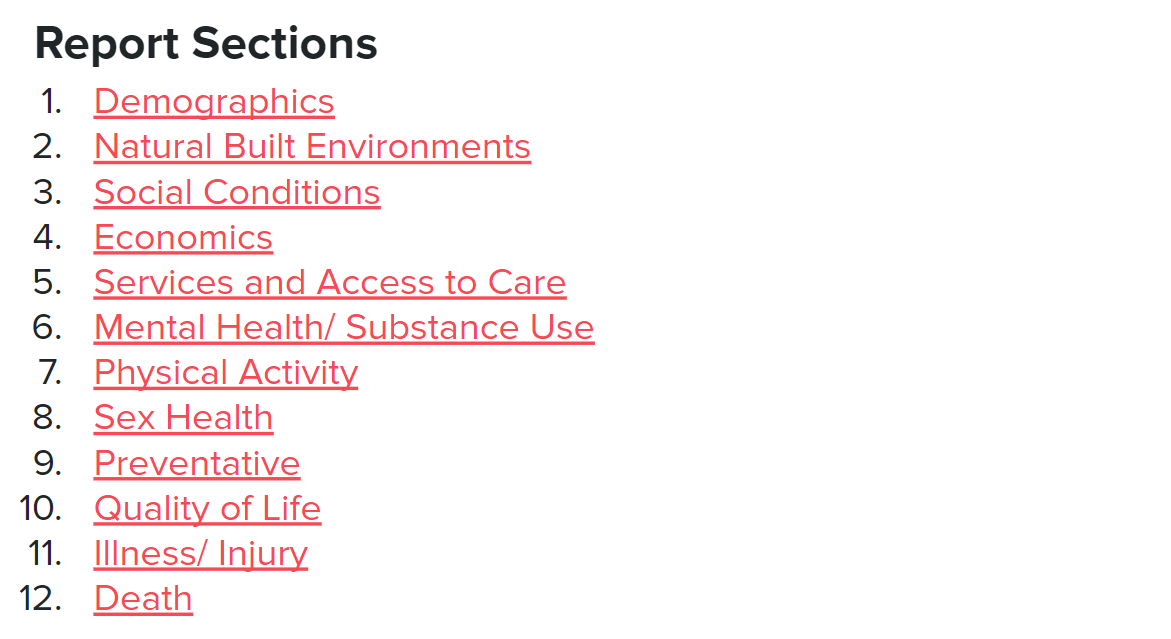 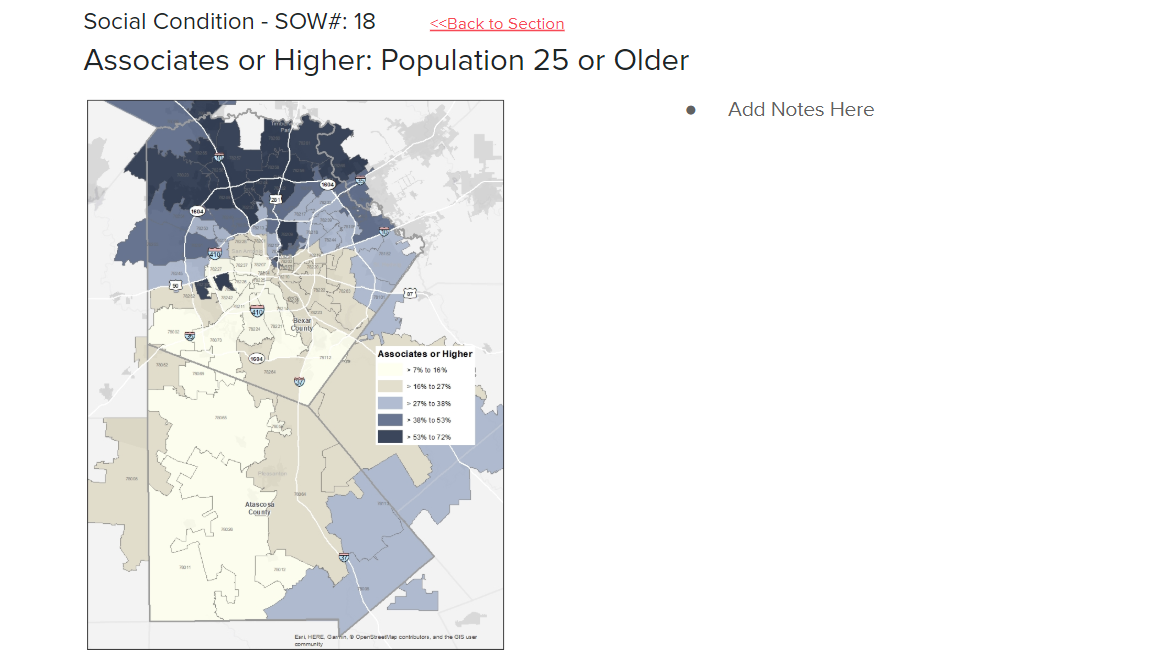 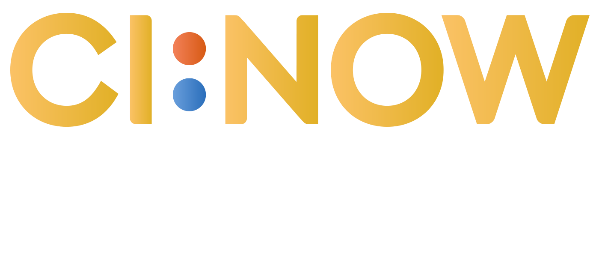 Thank you
Paulina Cano McCutcheon	


Email:
Paulina.CanoMcCutcheon@uth.tmc.edu       
Twitter:
@CINow   @PaulinaCMcC